שיפור תהליך קליטת עובד
מטלה מסכמת של קורס 
פיתוח מנהלים 2023
עמותת האחים והאחיות לקידום הסיעודי הגריאטרי בישראל
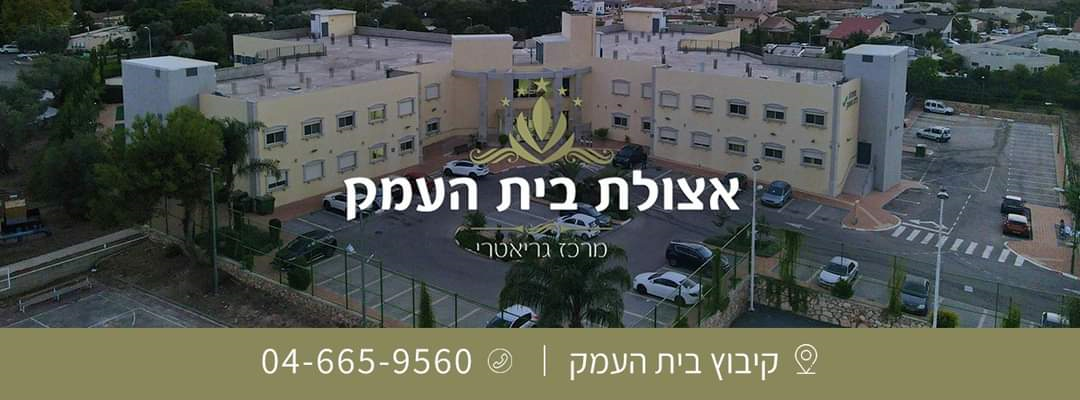 מי אנחנו
רבקה קצין אחות מוסמכת  
מיטל סיבוני אחות מוסמכת תואר ראשון בסיעוד תואר שני בניהול מערכות בריאות    
סבית מנסור ג'ויס אחות מוסמכת תואר ראשון בסיעוד תואר שני בניהול מערכות בריאות
רציונל בחירת נושא קליטה טובה – טעויות פחות
אנחנו בקבוצה בחרנו בנושא זה מאחר ו תהליך גיוס וקליטה  לא נכון עלול להכשיל מועמדים, ולגרום לכך שהמאמצים שלנו לקליטת עובדים יהיו רבים יותר וקשים יותר, וללא סיבה מוצדקת. תהליך קליטה לא נכון מוביל לעבודה מיותרת ולבזבוז משאבים
 
השאיפה האולטימטיבית של מנהלי מוסדות היא לשלב את העובד החדש ולקלוט אותו במהירות האפשרית בארגון, השאיפה האולטימטיבית של מנהלי מוסדות היא לקליטה  יעילה, שמאפשרת לעובד החדש להגיע לביצועים טובים במהירות, ויתרה מכך אף מאפשרת לשמר אותו על פני זמן.
מטרה בניית תוכנית קליטה לאח החדש המותאמת לצורכי המוסד
תיאור מתומצת של המוסד
מרכז גריאטרי אצולת בית העמק
המוסד ממוקם בקיבוץ בית העמק בצפון הארץ 
הוקם בשנת 2016  -  מוסד מפואר  ברמת בתי מלון 5 כוכבים הכולל גינה מהפנטת 
בנוי מ 4 מחולקות – שתי מחלקות לתשושי נפש ושתי מחלקות סיעודית
מכל 136 מיטות  
מה שמאפיין מוסד זה האוירה הנפלאה שיש בו והאחווה בין הצוותים 
רמת השכלה גבוהה מאוד לצוות הרב מקצועי העובד  בו 
יחס נאות לחולה ולמשפחתו – קשר טוב ורציף איתם
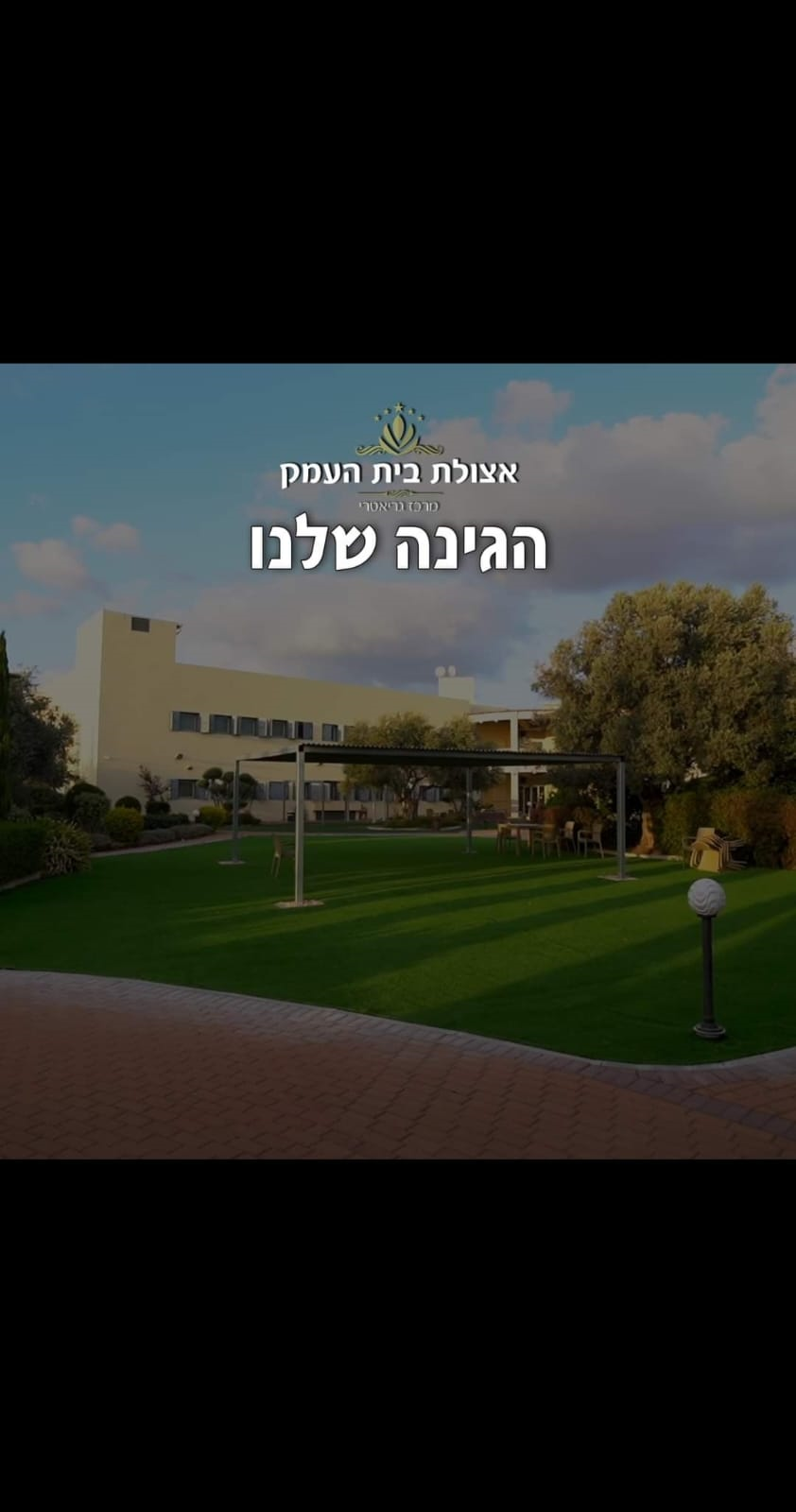 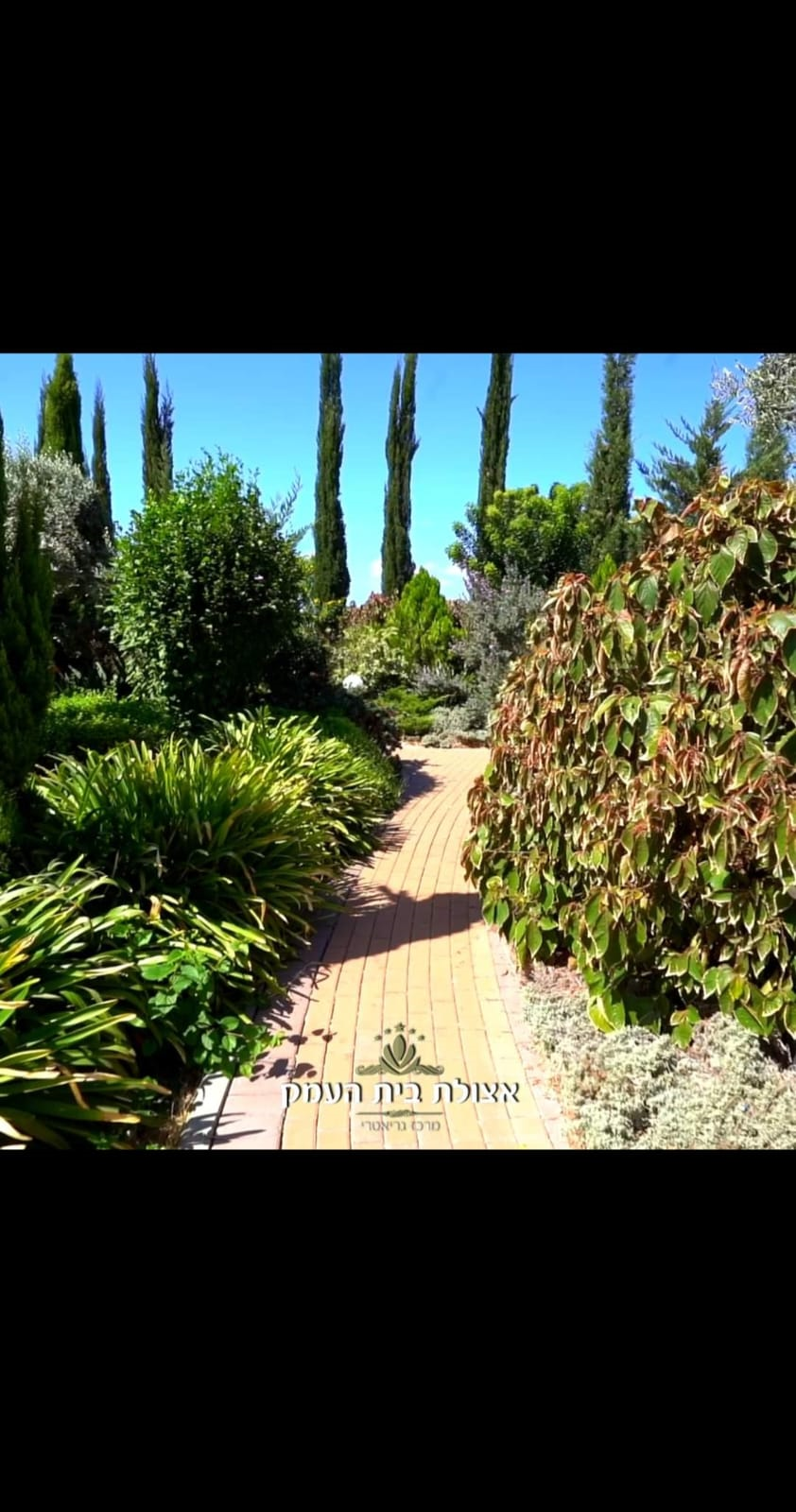 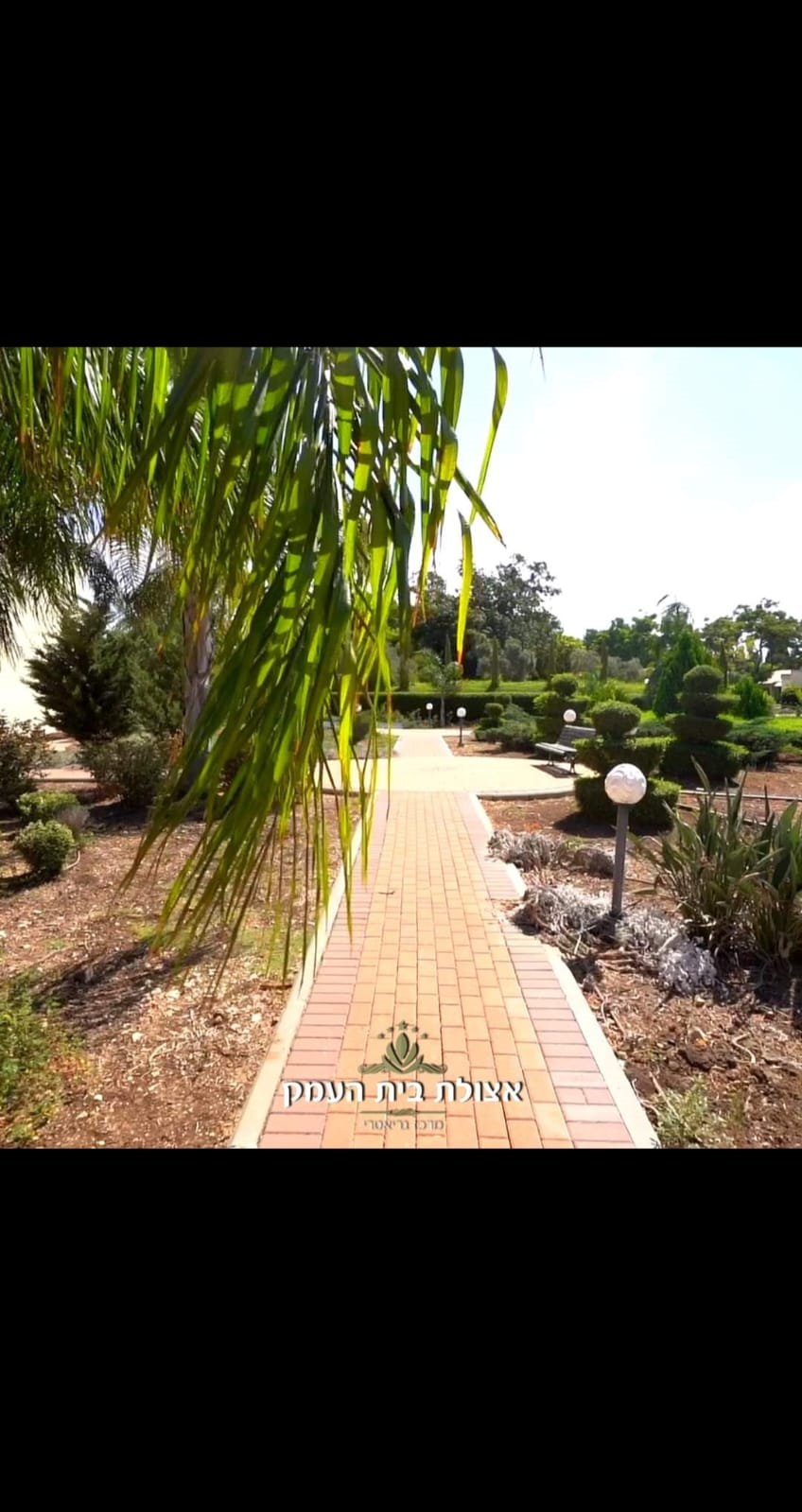 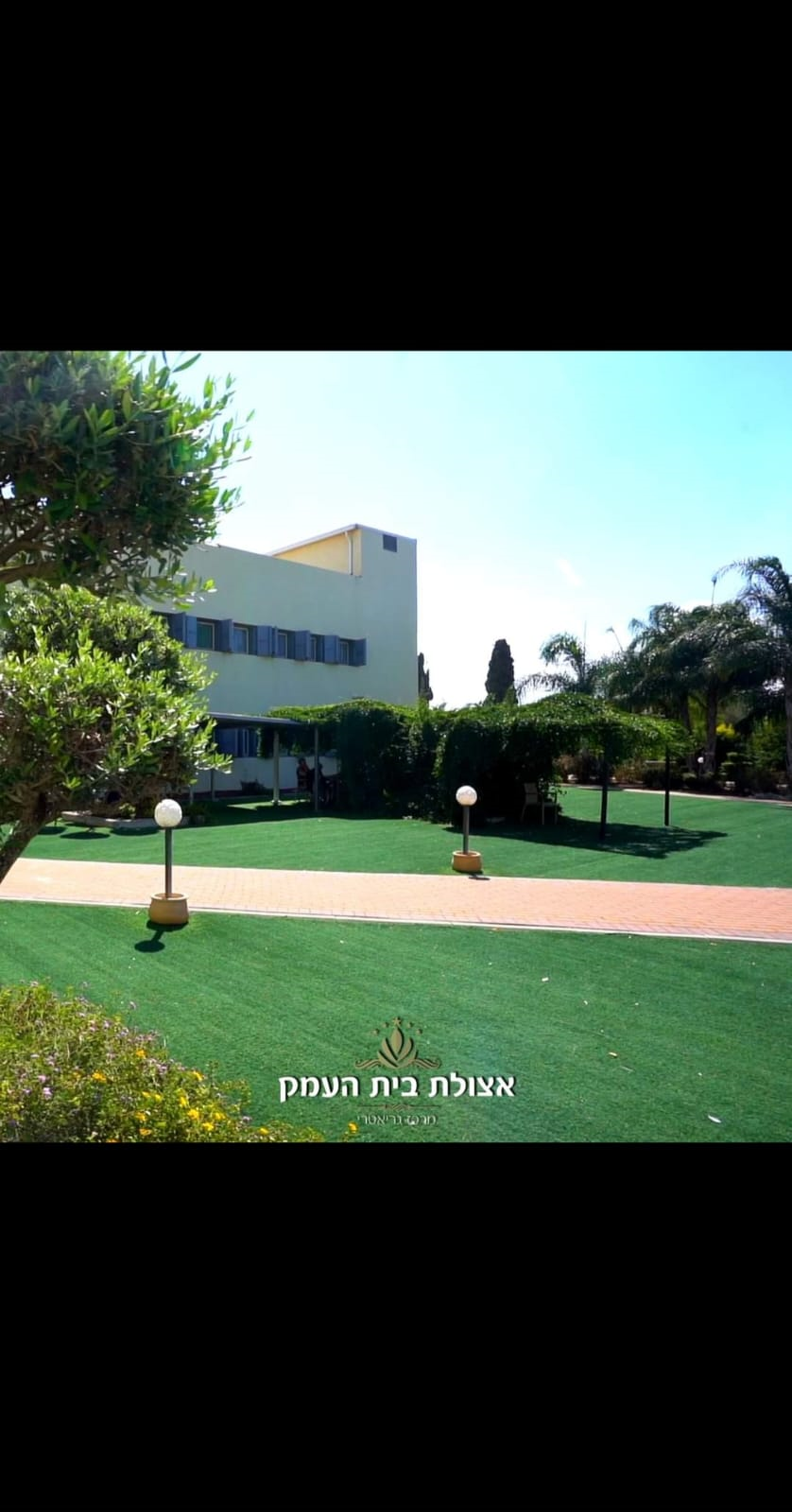 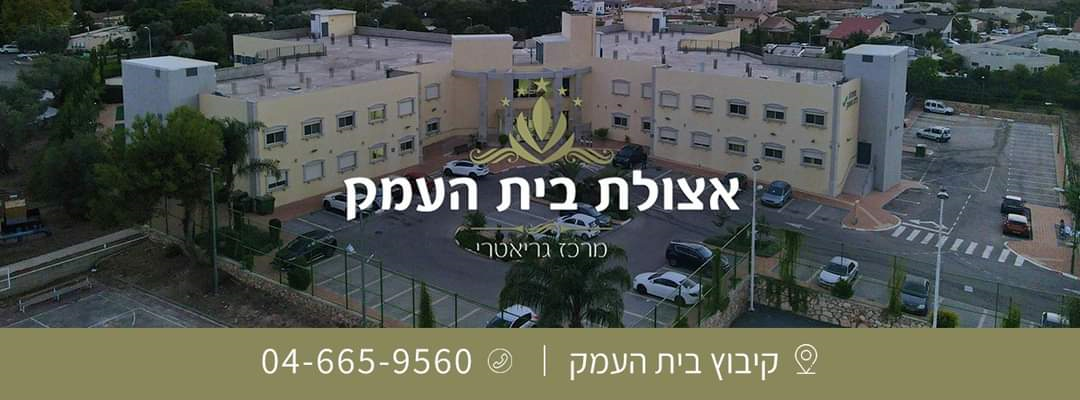 נקודות המסייעות לקליטה טובה
בכדי לייעל את תהליך קליטת העובדים 
אנו צריכים לבנות תוכנית מפורטת וברורה הכולל את כל הנקודות בהם העובד יצטרך לנגוע במהלך עבודתו היומיומית 
התוכית תכלול תיאור מפורט של הארגון
אנשי צוות רב מקצועיים
מבנה ומיקום מקומות רלוונטיים בתוך המוסד
נוהלים פנימיים ונהלי גריאטריה 
ניירת רלוונטיים וכו'
המשך
אך לפני תחילת עבודה יש תהליך קדם קליטה הכולל 
ראיון עבודה 
חיבור והתאמה לאופי הארגון
סיור במקום העבדה
הכירות עם הצוות
לתת למרואיין לדבר ולשאול
תאים צפיות שכר
תהליך הקליטה
כידוע תהליך קליטת העובד הינו בתשלום לכן לנו כארגון חשוב מאוד שהתהליך יהי יעיל וקצר בכדי להפחית עלויות אך יחד עם זאת השאלה האם תהליך קצר יספיק לנו לתת את כל הכלים לעובד החדש וכמה יעיל יכול להיות ?
מכאן אנחנו נצא בתוכנית ברורה הבנויה ע"פ  
SMART
תכנית עבודה בשיטת SMART
בכדי לבנות תוכנית קליטה יעילה בחרנו במודל של  
SMART
אסטרטגיות ליישום התוכנית
בכדי להוציא תוכנית כזו לאור היה לנו הרבה שלבים לעשות לפני 
צורך באישור ההנהלה לבציע שינויי ובניית תוכנית מקיפה וכוללנית אשר מצריכה 4 שבועות .
לאחר קבלת אישור ההנהלה  עולה הצורך  בישיבה עם הצוות הרב מקצועי אשר הביעו את דעתם בעניין מאחר והם חלק בלתי נפרד מהקליטה ולכל איש מקצוע יש ההדרכה שלו, ופה הם נתבקשו לבדוק ביסודיות את תוכנית ההדרכה ואם יש צורך  בשינויי או שיפור .
התקיימה ישבה על הנהלת הסיעוד ואחראי המחלקות אשר העלו מה היא נקודות החולשה בצוותים ואיפה יש לשים הדגש בעת הקליטה וההדרכה ועל פי כך נבנה טופס הקליטה החדש .
המשך
בניית טופס קליטה עם תאריך חתימת המדריך והמודרך
בכדי לבדוק את עצמנו לאורך כל הדרך הוחלט על בניית מבחנים קטנים 
מבחן תרופות וחשבון רוקחי
מבחן / מבדק להטמעת נהלים פנימיים אשר מוצע ע"י תיאור מקרים .
מבדק לתפקוד במצבי חירום רפואי כולל היקרות מקיפה עם עגלת החייאה 
טופס שביעות רצון מתהליך הקליטה
המשך
.......בניית התוכנית תתחיל ב 15/07/203
התוכנית תצא לאור ב 15.08.2023
הערכת התהליך יהיה ב 15.02.2024
טופס שביעות רצון מתהליך הקליטה
תאריך __________
שם העבוד _____________________
מחלקה________________________
תאריך תחילת העבודה _____________
ותק מקצועי_____________________
שם המדריך ____________________
אך נראה  לך תהליך הקליטה :____________________________________
מה הם הגורמים שסייעו  לך לקדם את תהליך הקליטה ______________________________________________________________
 
מה הם הגורמים שעקבו את תהליך הקליטה ______________________________________________________________________
 
האם הרגשתה מקובל בצוות    כן/ לא
הם הצוות שמח לעזור לך        כן/ לא
האם הרגשה בנוח לבקש עזרה   כן / לא
 
מה התרשמותך מהיחס לצוות העובדים במוסד בכלל ובמחלקה בפרט _________________________________________________________________________________________________________________________________________________________________________________________________________
 
האם אתה מרגשי שאתה שולט בכל הדרישות לאחר הקליטה   כן / לא 
אם לא פרט ______________________________________________________________________________________________________________________________________
STOP
CHECKLIST לפני ביצוע הערכת עובד ראשונה
 
טופס זה מיועד לבדיקה עצמית לפני ביצוע הערכה ראשונה של האח
יש לסמן ב V  ליד כל מטלה 
אם אחד או יותר מהמטלות לא בוצעו אין לבציע ההערכה  ויש להמשיך בהדרכה עם תום כל המטלות.
 
____   קבלה במשרדי המוסד
____   קבלת מדים
____   קבלת תג עובד
____   קבלת סיסמה למחשב
____   הדרכת פיזיותרפיה
____   הדרכת דיאטנית
____   הדרכת קלינאי תקשורת
____   הדרכת ריפוי בעיסוק
____   הדרכת עו"ס
____   מבדק תרופות וחשבון רוקחי
____   מבדק נהלים פנימיים
____   הדרכת סיעוד
שותפים לקידום הנושא
לפי התוכנת המוצע ניתן לראות שהצוות הסיעודי אינו יכול לקדם וליישם את כל הנדרש לבד אלא הוא צריך עבודת צוות  של כל הצוות הרב מקצועי , מאחר ולכל אחד מהם יש חלק חשוב  .
נתחיל הכך ממזכירות המוסד 
מנהל אדמיניסטרטיבי
דיאטנית 
עו"ס
מרפא בעיסוק 
קלינאית תקשורת 
פיזיותרפיסט
אחזקה 
אשר כולל השתתפו במתן הדרכה כל אחד בתום עיסוק שלו .
וכמובן הצוות הסיעודי במחלקה  אחים ומטפלים שגם בהם עוזרים מאוד בקליטת האח החדש .
סיכום
לסיום  אנו רואות שתהליך קליטה מהווה החלק הכי חשוב ובעל המשקל הכי כבד בעיסוק האח החדש 
התחלה טובה תוביל תמיד לשיפור והמשכיות  .
כמו כן לשים דגש על היחס שאנחנו מעניקים לעובד חדש כי ממחקרים רואים שמה שנותן לעובד להיות מרוצה בעבודה שלו זה היחס שהוא מקבל מהמעסיקים.
הדרכה מקיפה כזו מצביעה גם על הרצון של המוסד להחזיק באחים ולהשקיע בהם זמן בכדי לשמר אותם לטווח ארוך ולצמצם תחלופה ככל הניתן .
תודה להקשבה